Tesserino per i Cantieri Tit. IV e art. 26
Le regole in materia di tesserino di riconoscimento D.Lgs. 81/08 smi artt.18 e 26, introdotte dall’art. 5 della legge n.196 del 23 agosto 2010, richiedono alcune precisazioni.
Ciascun datore di lavoro, nello svolgimento di attività in regime di appalto e subappalto, dovrà munire i propri dipendenti di apposita tessera di riconoscimento contenente i seguenti dati:
 
fotografia del lavoratore;
generalità del lavoratore;
generalità del datore di lavoro;
data di assunzione (nuovo dato);
l’autorizzazione al subappalto (nuovo dato);
per i lavoratori autonomi: nominativo del committente
Due Click sul tesserino qui sopra per aprire il modello in formato Word editabile e modificabile con i Vostri dati aziendali.
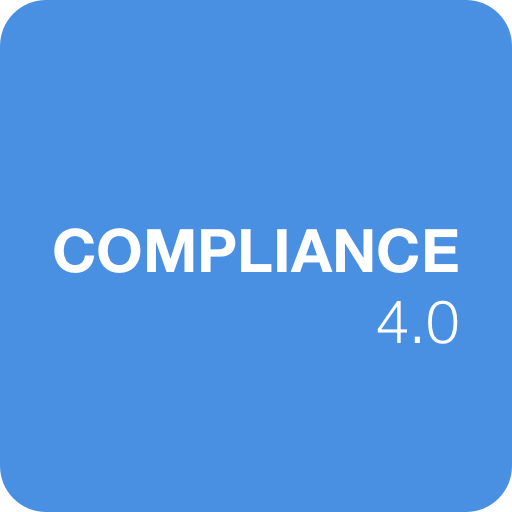 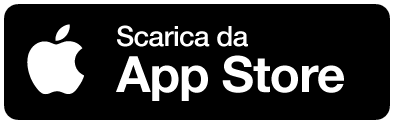 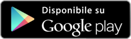